Video by Space Space from https://www.pexels.com/video/the-sun-illuminating-earth-s-surface-1851190/ (PD)
Seven Stages of Action
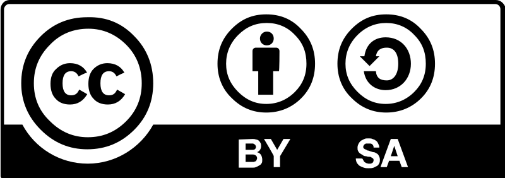 Niels Henze
1
Learning Goals
Know how to apply Norman’s Seven Stages of Action
Avoid the gulf of evaluation and execution
Niels Henze
Seven Stages of Action
2
Don Norman
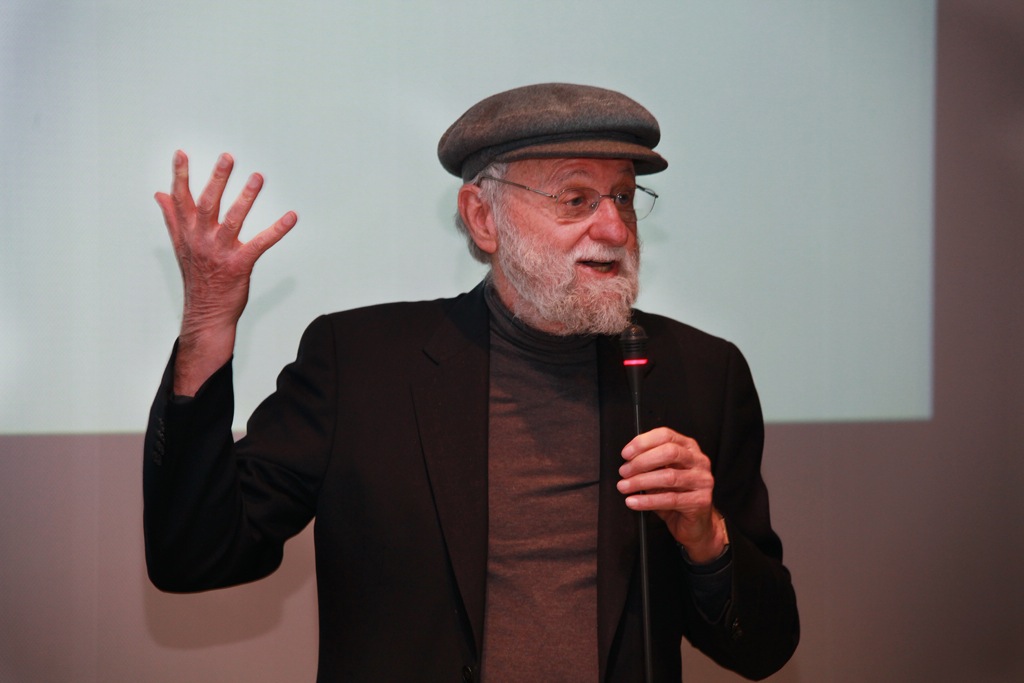 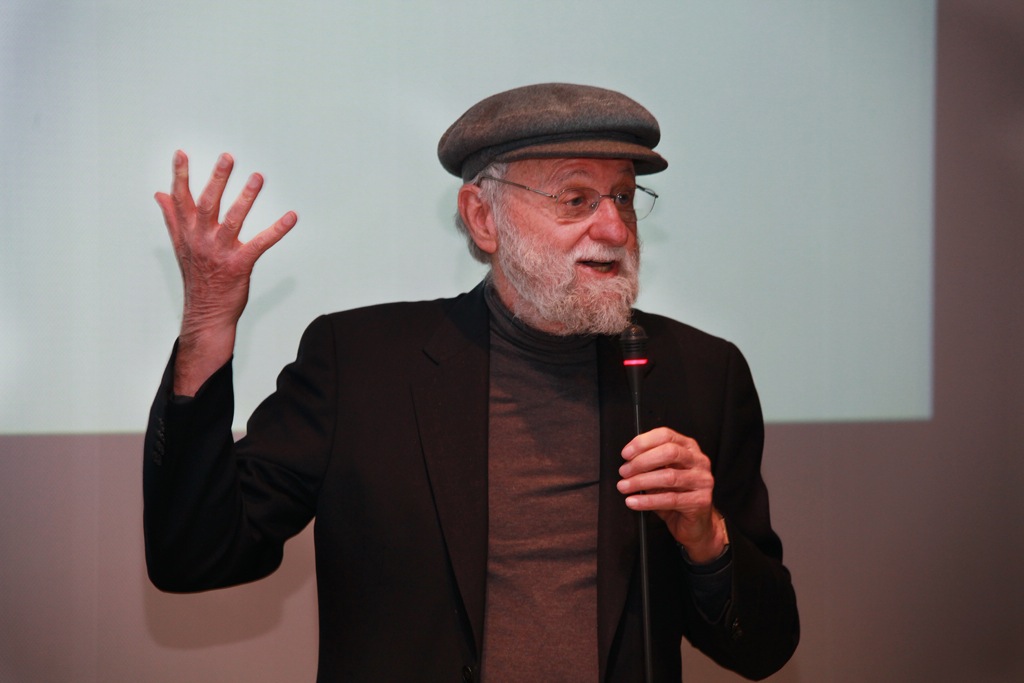 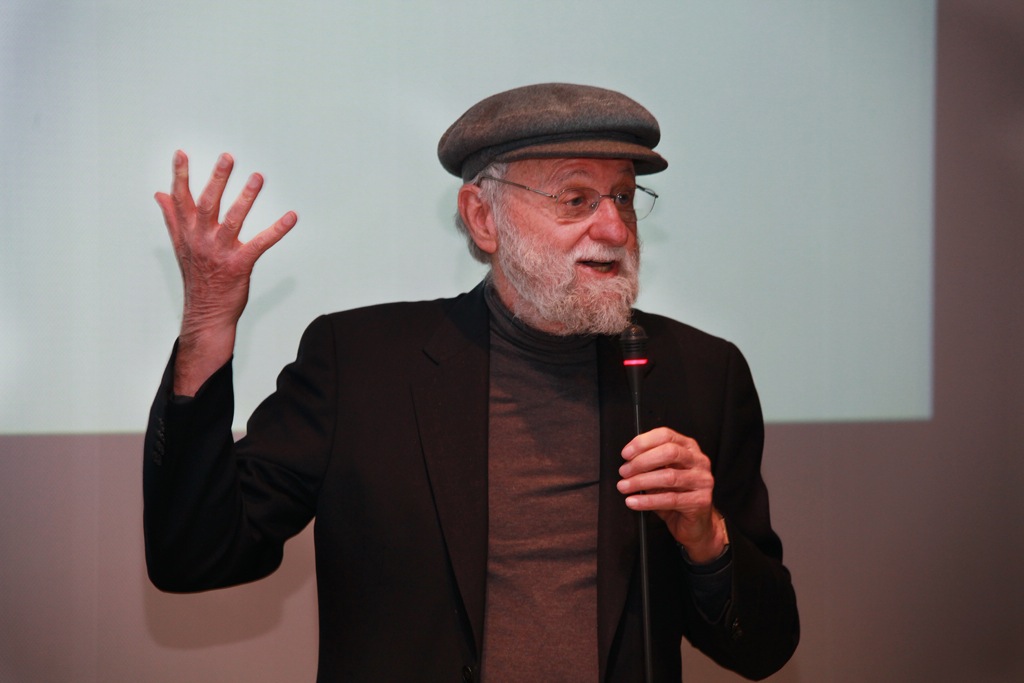 Photo by Paolo Sacchi / Meet the media Guru from https://www.flickr.com/photos/meetthemediaguru/5553249364/ (CC BY-SA 2.0)
Niels Henze
Seven Stages of Action
3
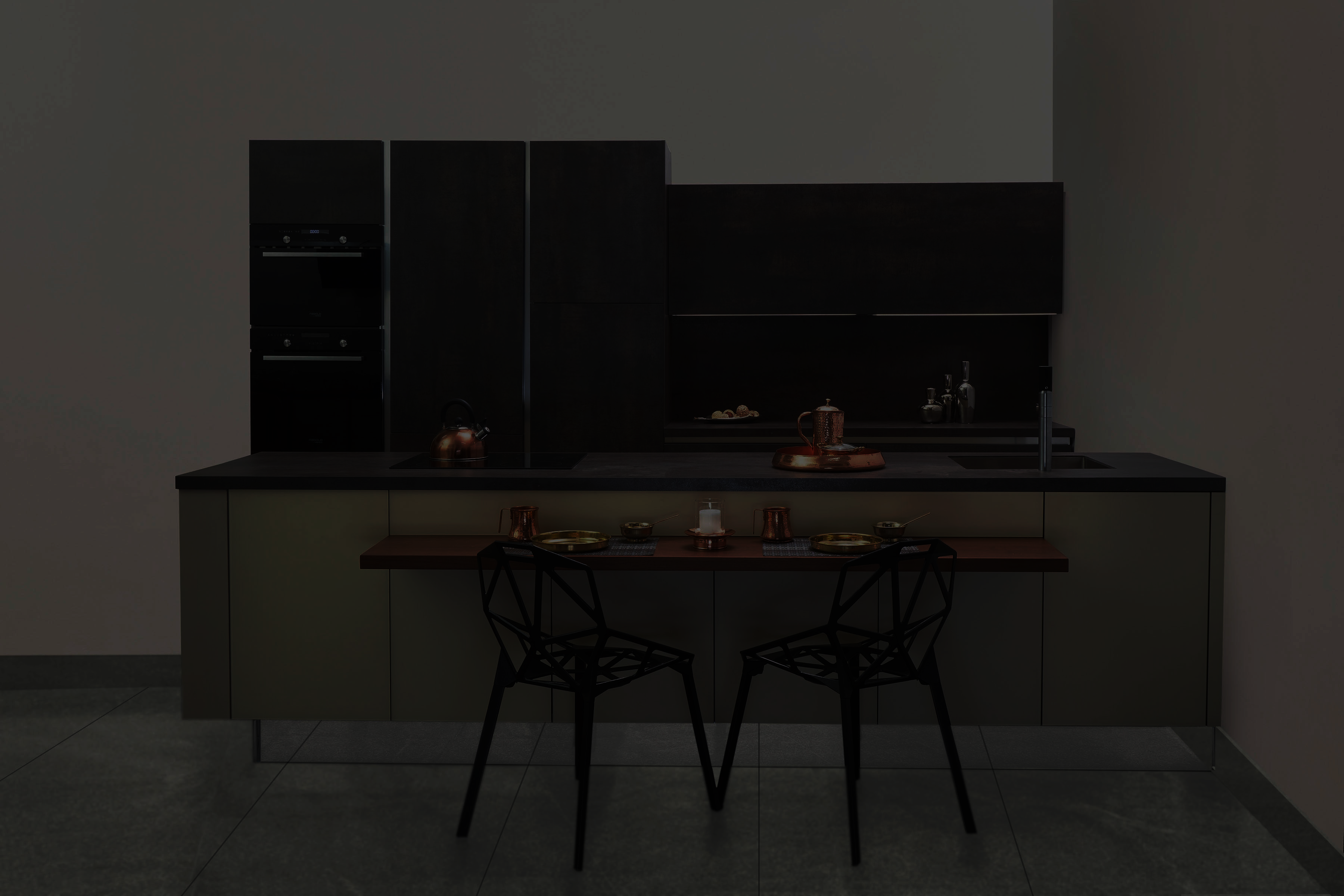 Gulfs when interacting with the world
By Saviesa Home from https://www.pexels.com/photo/empty-two-black-chair-2089696 (PD)
there should be light!
the gulf of
evaluation
the gulf of
execution
a brighter world
a dark    world
Niels Henze
Seven Stages of Action
4
[Speaker Notes: The Gulf of Evaluation reflects the amount of effort needed to interpret the state of the system how well this can be compared to the intentions
Is the information about state of the system easily accessible?
Is it represented to ease matching with intentions?

The difference between the intentions and the possible actions is the Gulf of Execution
How directly can the actions be accomplished?
Do the actions provided by the system match the actions intended by the person?]
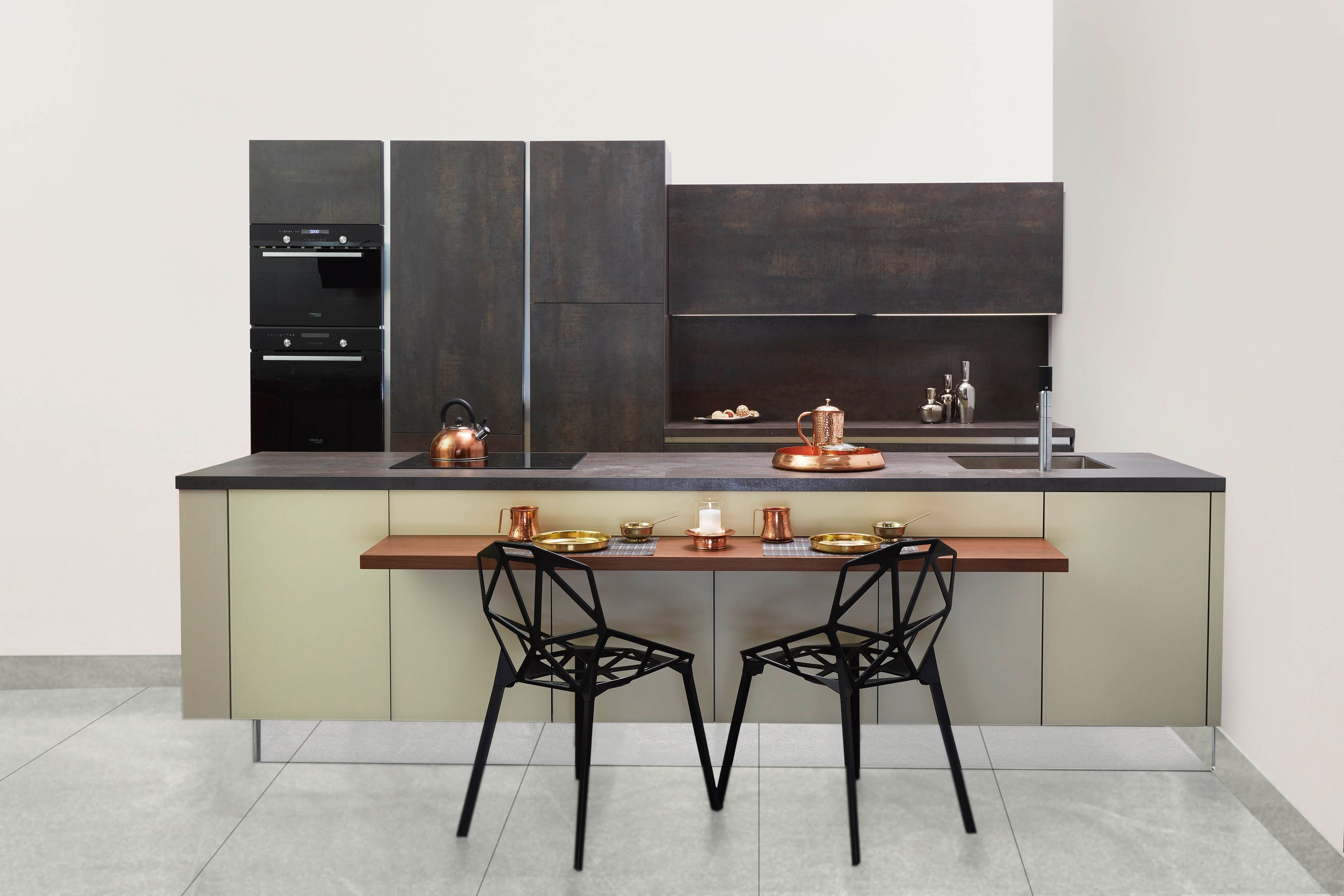 Gulfs when interacting with the world
By Saviesa Home from https://www.pexels.com/photo/empty-two-black-chair-2089696 (PD)
there should be light!
the gulf of
evaluation
the gulf of
execution
a brighter world
a dark    world
Niels Henze
Seven Stages of Action
5
Seven Stages of Action
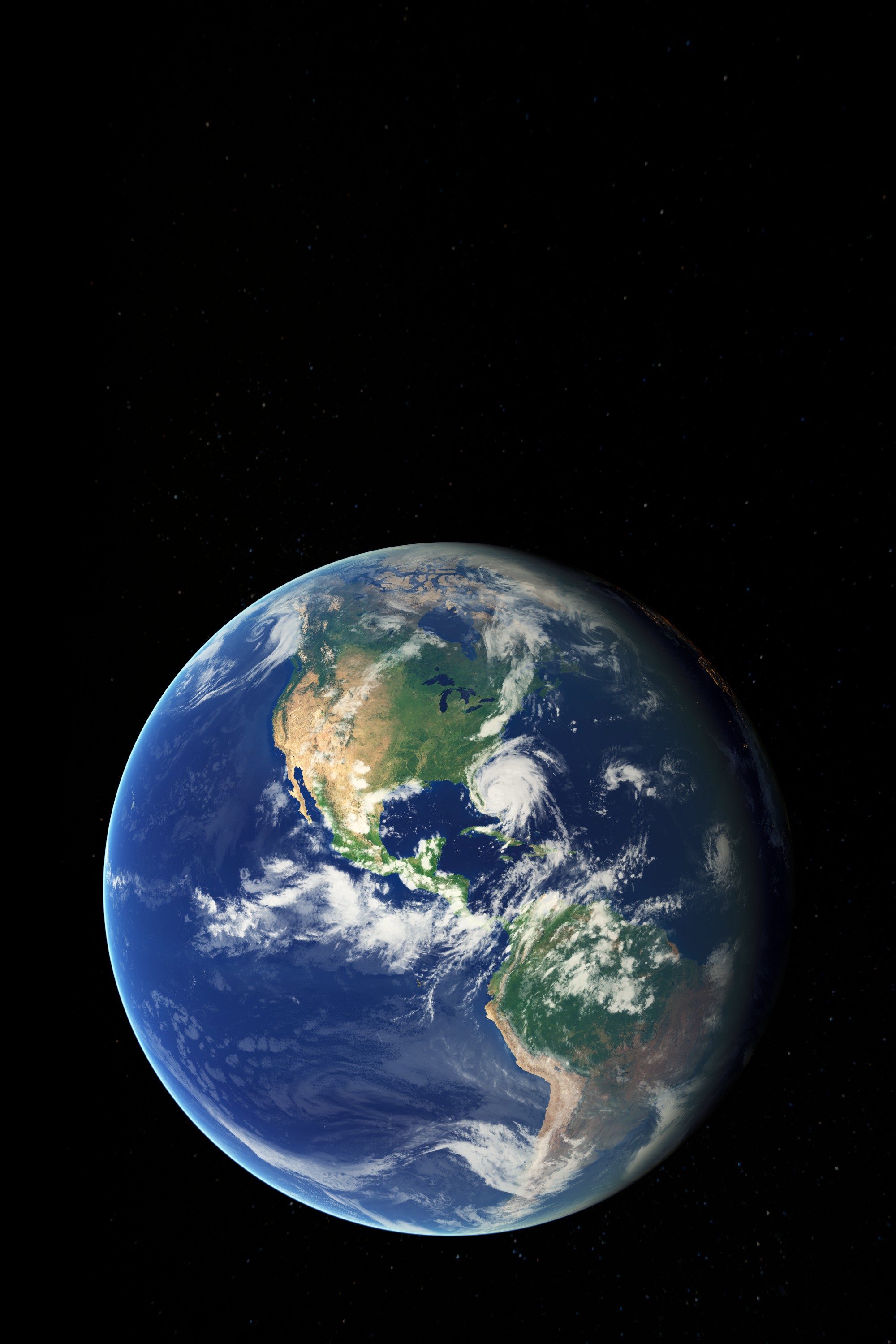 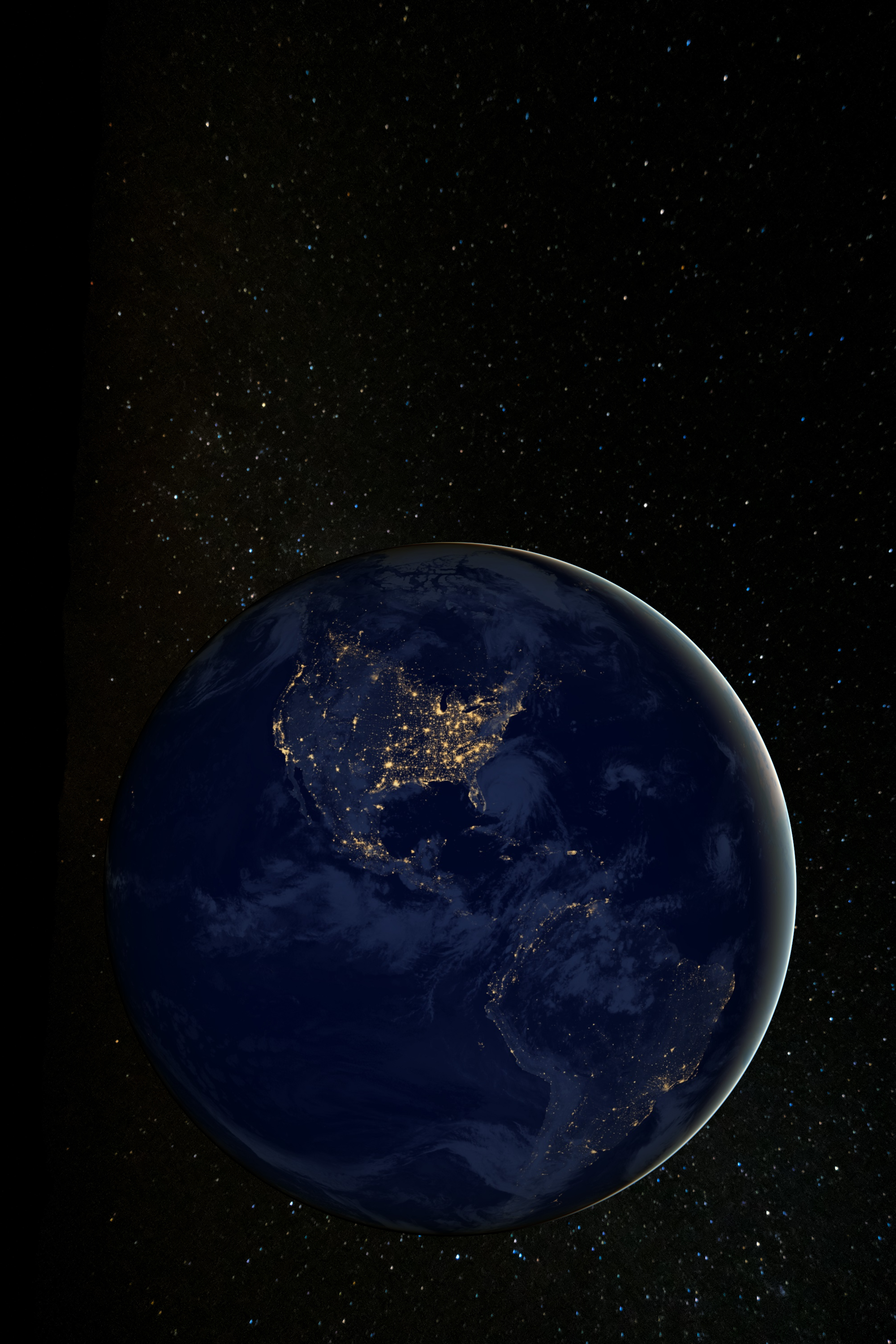 goals
evaluate the interpretation
intend to act
interpret the perception
plan sequence  of actions
NASA Earth Observatory images by Robert Simmon, using Suomi NPP VIIRS data from Chris Elvidge (see https://earthobservatory.nasa.gov/blogs/elegantfigures/2013/04/22/earth-day-and-night)
Background by Francesco Ungaro from https://www.pexels.com/photo/starry-sky-998641/ (PD)
execute the action sequence
perceive the state of the world
Niels Henze
Seven Stages of Action
6
[Speaker Notes: https://earthobservatory.nasa.gov/blogs/elegantfigures/2013/04/22/earth-day-and-night/
https://www.pexels.com/photo/starry-sky-998641/]
Why Niels Can’t Record
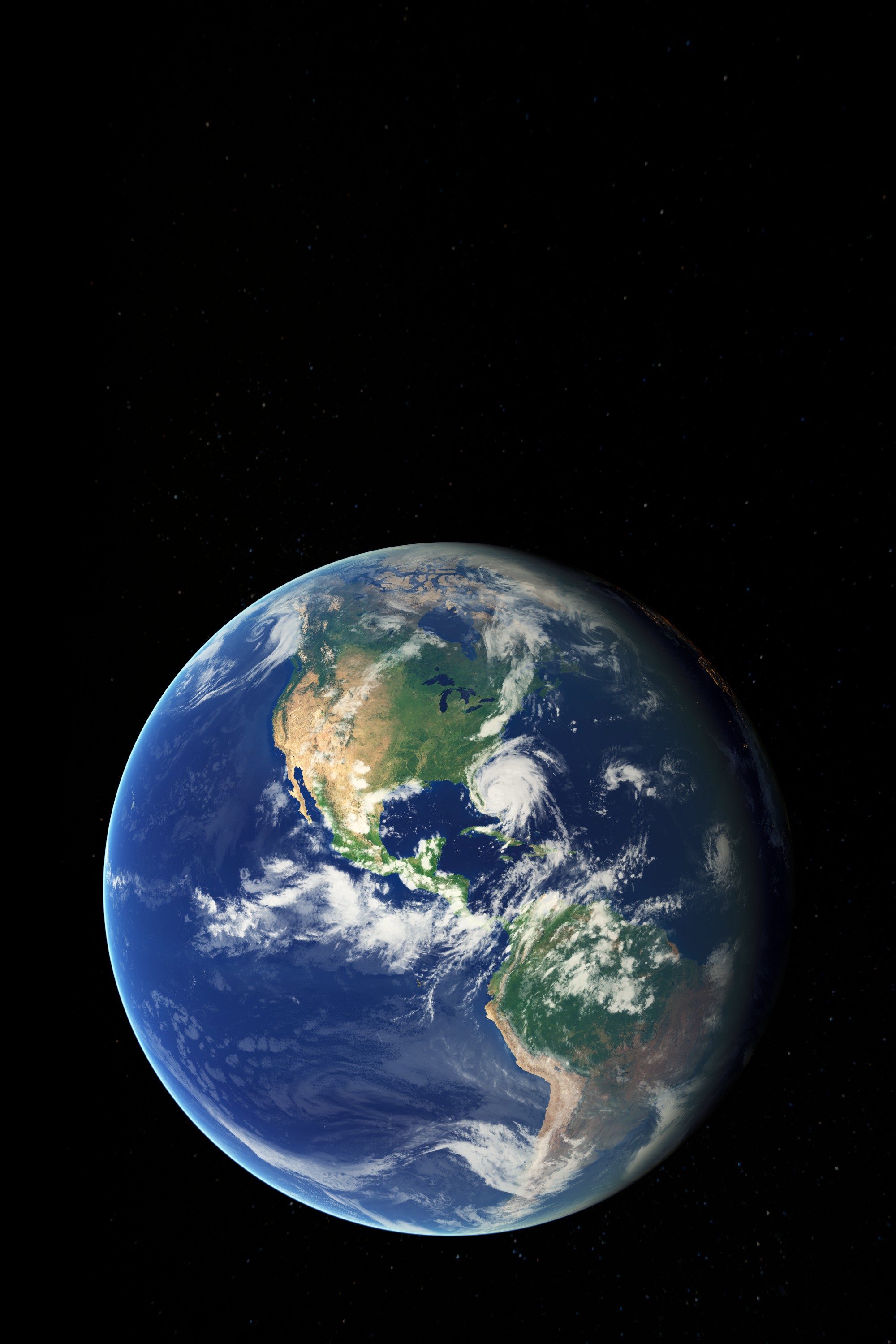 goals
record long videos
evaluate the interpretation
clean up phone
couldn’t record long videos
intend to act
interpret the perception
delete trash, cache, videos
video very short
plan sequence  of actions
NASA Earth Observatory images by Robert Simmon, using Suomi NPP VIIRS data from Chris Elvidge (see https://earthobservatory.nasa.gov/blogs/elegantfigures/2013/04/22/earth-day-and-night)
Background by Francesco Ungaro from https://www.pexels.com/photo/starry-sky-998641/ (PD)
perform actions on my phone
perceive the state of the world
my phone is    not recording
execute the action sequence
Niels Henze
Seven Stages of Action
7
[Speaker Notes: https://earthobservatory.nasa.gov/blogs/elegantfigures/2013/04/22/earth-day-and-night/
https://www.pexels.com/photo/starry-sky-998641/]
Evaluation and Design Questions
Avoid the gulf of evaluation
Can the user tell what state the system is in?
Can the user tell if the system is in the desired state?
Can the user map from the system state to an interpretation?

Avoid the gulf of execution
Can the user tell what actions are possible?
Does the device easily support required actions?
Does the interface help with mapping from intention to physical movement?
Niels Henze
Seven Stages of Action
8
Implications on Design
Critical points
Forming inadequate goal
Not knowing the appropriate action
Not finding the correct action
Receiving inappropriate feedback

Principles of good design
System state and actions are always visible
Good conceptual model with a consistent system image
Interfaces include good mappings that show the relationship between stages
Continuous feedback to the user
Niels Henze
Seven Stages of Action
9
License
This file is licensed under the Creative Commons Attribution-Share Alike 4.0 (CC BY-SA) license:
https://creativecommons.org/licenses/by-sa/4.0
Attribution: Niels Henze
For more content see: https://hci-lecture.de
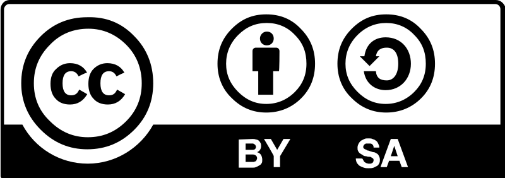 Niels Henze